دانشکده گردیو دانشگاه گردی
دانشکده پرستاری و مامایی تبریزپاییز 1398
معرفی دانشگاه
در سال 1325 به دستور دولت، دانشگاه تبریز مرکب از دو دانشکده پزشکی و دانشکده تربیت معلم؛ به وسیله هیئت اعزامی از تهران تاسیس شد.
از سال 1326 ه.ش تا سال 1356 ه.ش، در طول سه دهه از زمان شکل گیری و فعالیت دانشکده پزشکی، گروه‌ها، رشته‌ها و گرایش‌های مختلف علوم پزشکی در زیر مجموعه دانشکده پزشکی شکل گرفت که عبارت بودند از رشته‌های داروسازی، مامایی، پرستاری و علوم آزمایشگاهی که در گذر زمان تدریجا از دانشکده پزشکی جدا شده و به عنوان دانشکده‌های مستقل درآمدند.
www.tbzmed.ac.ir
ریاست
دانشگاه علوم پزشکی تبریز
آقای دکتر محمد حسین صومی
معاونت ها
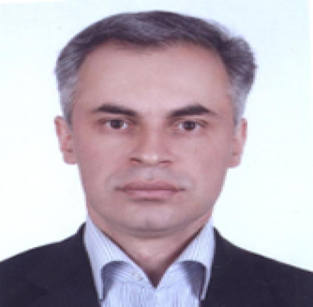 درمان
تحقیقات و فناوری
دانشجویی و فرهنگی
آموزشی
معاون آموزشی
آقای دکتر علی تقی زادیه
مرکز توسعه آموزش
دفاتر استعداد درخشان
دانشکده های تابعه
بیمارستان های تابعه
سامانه های معاونت آموزش
دفتر منتورینگ
مرکز توسعه ی آموزش
EDC یا Education Development Center  
مراكز توسعه آموزش در دانشگاه ها به عنوان نهاد مسئول ارتقاء كيفيت آموزش و تربيت نيروي انساني متخصص جامعه محسوب مي شوند. کمیته دانشجویی این مرکز نیز به منظور ارتقای کیفیت آموزش از طریق تقویت مشارکت دانشجویان در حوزه توسعه و نوآوری آموزش علوم پزشکی و تبدیل شدن آنها به حمایت طلبان ارتقای آموزش خود، فعال بوده و عضو می پذیرد.
ثبت نام از طریق لینک زیر:
http://pformsaz.tbzmed.ac.ir/forms/motale/devalopmed.aspx
آدرس: گلگشت، روبروی بیمارستان شهید مدنی، مرکز مطالعات و توسعه آموزش پزشکی
مدیریت امور نخبگان و استعدادهای برتر دانشگاه
دفاتر استعداد درخشان
دفتر مرکزی در مرکز توسعه آموزش (پشمینه)
دفاتر مستقر در دانشکده‌ها برای مدیریت امور و ارتباط یا دفتر مرکزی
معرفی بیمارستان های آموزشی
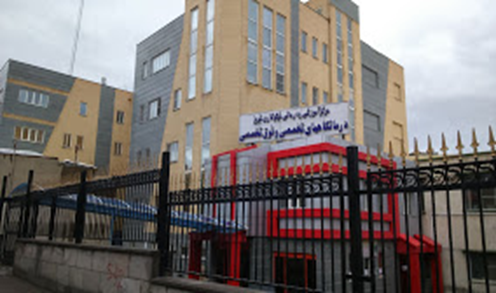 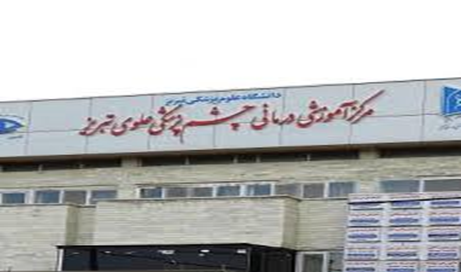 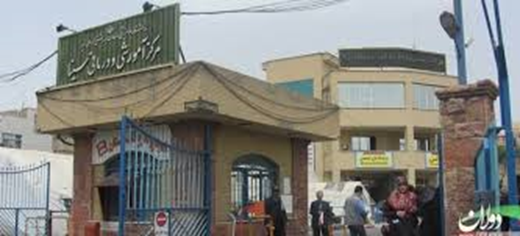 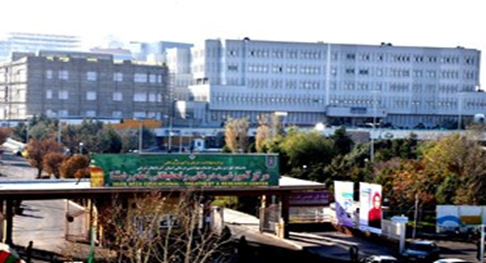 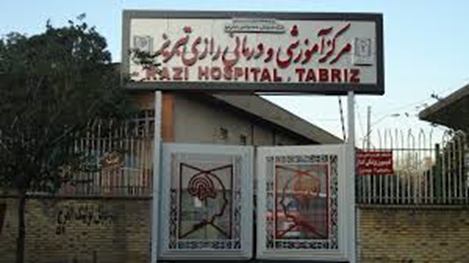 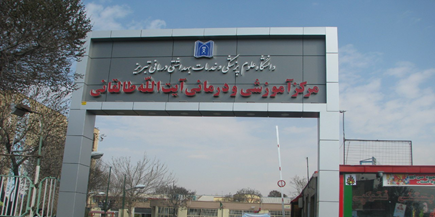 سینا
علوی
رازی
امام رضا(ع)
نیکوکاری
طالقانی
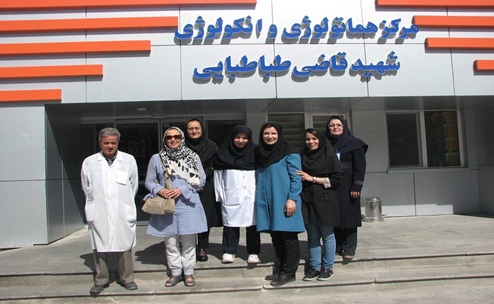 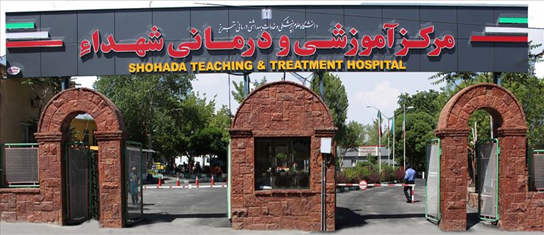 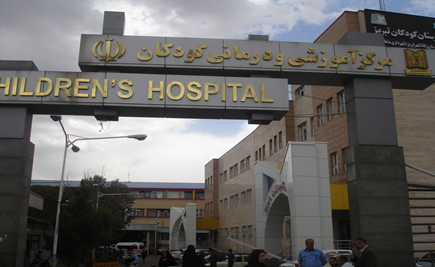 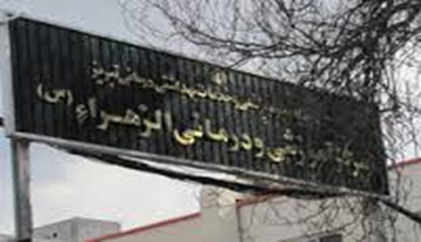 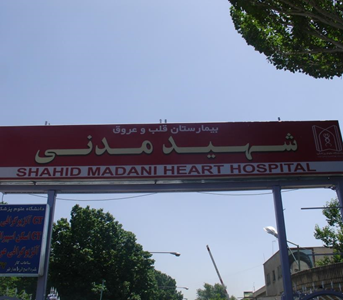 شهید مدنی
الزهرا
قاضی
شهداء
کودکان
معرفی بیمارستان های آموزشی
بیمارستان طالقانی: بیمارستان جراحی عمومی- آدرس: میدان راه آهن- دارای سرویس صبحگاهی 

بیمارستان قاضی: بیمارستان تخصصی خون- آدرس: پردیس دانشگاه، جنب ساختمان امید-در مسیر خط اتوبوس 144 و دارای سرویس

بیمارستان رازی: بیمارستان تخصصی بیماریهای روان- آدرس: جاده ایل گلی، خیابان گلشهر-دارای سرویس صبحگاهی مشترک با بیمارستان شهدا 

بیمارستان شهداء: بیمارستان تخصصی ارتوپدی- آدرس: جاده ایل گلی، خیابان گلشهر- سرویس صبحگاهی مشترک با بیمارستان رازی

بیمارستان علوی: بیمارستان تخصصی چشم- آدرس: بلوار منجم

بیمارستان نیکوکاری: بیمارستان تخصصی چشم- آدرس: خیابان عباسی، ایستگاه حاج هاشم، روبروی کلانتری- در مسیر سرویس صبحگاهی الزهرا
معرفی بیمارستان های آموزشی
بیمارستان کودکان: بیمارستان تخصصی بیماریهای کودکان- آدرس: خیابان ششگلان، جنب موزه قاجار-در مسیر سرویس صبحگاهی بیمارستان الزهرا

بیمارستان الزهراء: بیمارستان تخصصی زنان و زایمان- آدرس: ارتش جنوبی، خیابان باغشمال- در مسیر خطهای اتوبوس 106، 126، 151 و دارای سرویس 

بیمارستان سینا: بیمارستان تخصصی پوست و سوختگی- آدرس: چهارراه حافظ-در مسیر خط اتوبوس 144 و دارای سرویس

بیمارستان شهید مدنی: بیمارستان تخصصی قلب و عروق- آدرس خیابان گلباد، پایین تر از پردیس دانشگاه-در مسیر خط اتوبوس 144 و دارای سرویس صبح

بیمارستان امام رضا(ع): بزرگترین و مجهزترین مراکز آموزشی، درمانی و تحقیقاتی کشور در منظقه شمال غرب- آدرس: گلگشت، جنب پردیس دانشگاه علوم پزشکی-در مسیر خط اتوبوس شماره 144 و دارای سرویس صبح
معرفی دانشکده ها
سامانه های معاونت آموزشی
سامانه مدیریت دانشجویی (سما)
ورود از طریق سایت اصلی دانشگاه و یا لینک زیر
http://sama.tbzmed.ac.ir/samaweb/Login.aspx
ورود با شماره دانشجویی و رمز عبور( دریافت شده از واحد آموزش دانشکده)
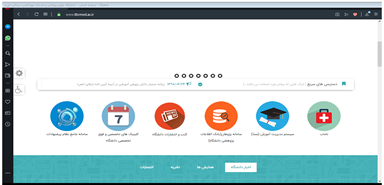 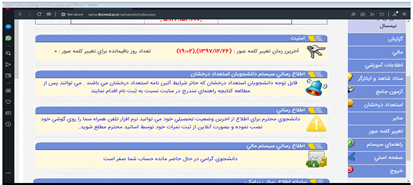 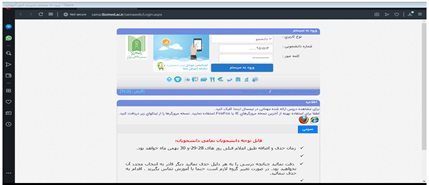 معاونت تحقیقات و فناوری
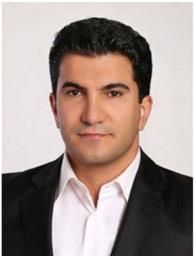 معاون معاونت تحقیقات و فناوری
آقای دکتر محمد سمیعی
حرکت در راستاي سياستهاي پژوهشي كشور براي بروز و ظهور خلاقيت ها و كشفيات، بسترسازي و فراهم نمودن زمينه لازم را براي ارتقاي سطح كيفي و كمي فعاليتهاي پژوهشي
محل استقرار:
تبریز / خیابان گلگشت/ دانشگاه علوم پزشکی تبریز ساختمان مرکزی شماره 2 (ساختمان قرمز)  / طبقه سوم معاونت تحقیقات و فناوری
04133357310-11
سامانه های معاونت تحقیقات
سامانه پژوهان
ثبت فعالیت های تحقیقاتی و پژوهشی در قالب رزومه و ساماندهی امور پژوهشی
http://pazhoohan.tbzmed.ac.ir
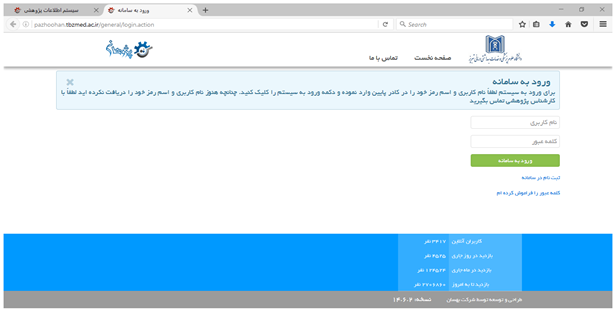 معاونت تحقیقات و فناوری
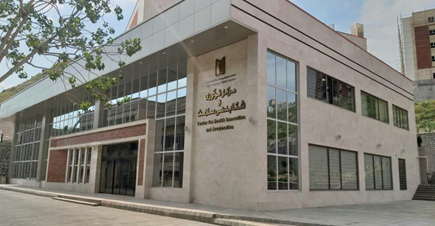 مراکز رشد
مرکز نوآوری و شتابدهی سلامت
کمیته تحقیقات دانشجویی
بروز و ظهور خلاقيت ها و كشفيات و ارتقاء سطح فعاليتهاي كيفي و كمي و فعاليتهاي پژوهشي دانشجويي از طریق برگزاری کارگاه ها و حمایت از طرح های دانشجویی
جذب عضو از طریق کمیته‌های مستقر در هر دانشکده
https://src.tbzmed.ac.ir
گلگشت، پردیس دانشگاه علوم پزشکی، روبروی دانشکده داروسازی
این مرکز در بهار سال 1398 با هدف تخصیص امکانات مرحله پیش شتابدهی به استارتآپ های حوزه سلامت، افتتاح شد.
آدرس: پردیس دانشگاه علوم پزشکی، جنب مسجد دانشگاه
https://hiac.tbzmed.ac.ir
مرکز رشد تجهیزات پزشکی
https://metic.tbzmed.ac.ir

مرکز رشد فرآورده های دارویی
https://pti.tbzmed.ac.ir
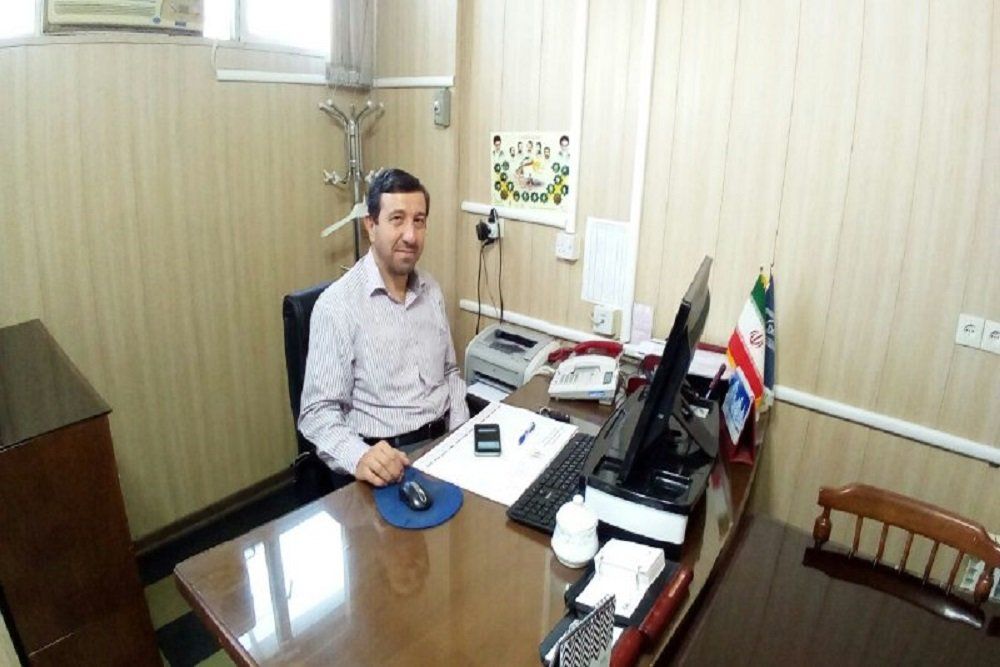 معاونتَ فرهنگی
 آقای دکتر مهدی نظری
زیر مجموعه ها
واحد کانون‌ها و تشکل های دانشجویی
سامانه های معاونت دانشجویی
شورای صنفی
واحد نشریات
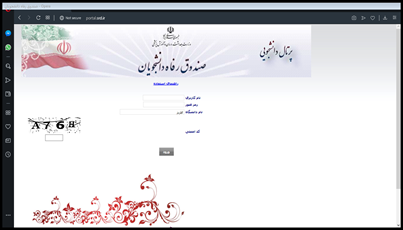 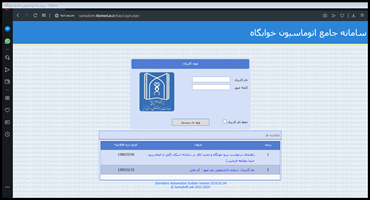 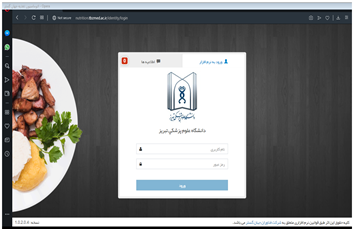 سامانه ی تغذیه
http://nutrition.tbzmed.ac.ir
سامانه صندوق رفاه دانشجویی
http://portal.srd.ir
سامانه ی اسکان
http://samadorm.tbzmed.ac.ir
محل برگزاری همایش ها
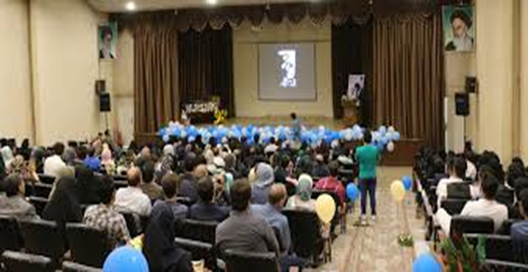 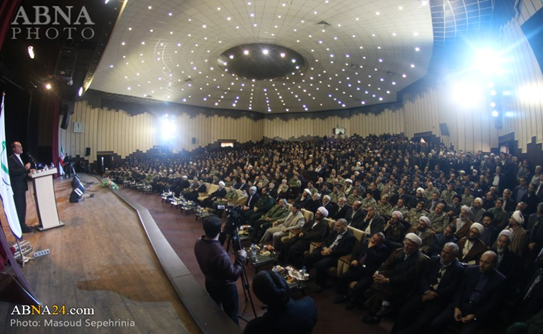 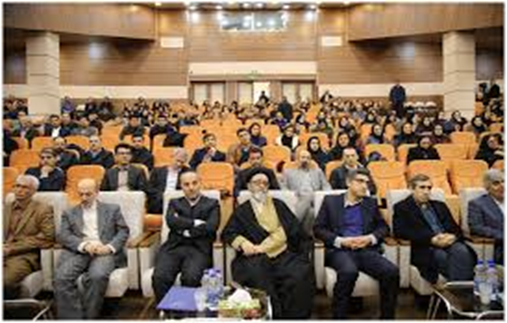 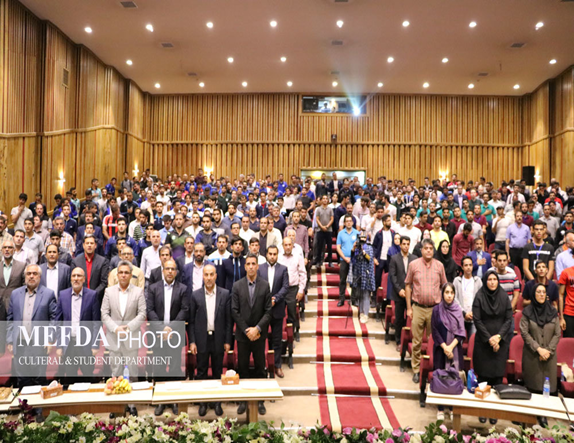 تالار وحدت
گلگشت، پردیس دانشگاه تبریز پشت ساختمان دانشکده توانبخشی و علوم نوین
تالار دانشکده پرستاری و مامایی
تالار دانشکده داروسازی
تالار شهید شایان مهر
پردیس دانشگاه علوم پزشکی، ورودی دانشکده پزشکی
دانشکده پرستاری و مامایی
دانشکده پرستاری و مامایی
تاسیس در سال 1295 شمسي با عنوان آموزشگاه علمي پرستاري وابسته به بيمارستان ميسيون آمريكايي
در حال حاضر این دانشکده دارای 650 دانشجوی کارشناسی در سه رشته (پرستاری، مامایی و اتاق عمل)
 242 دانشجوی کارشناسی ارشد در 7 رشته؛ 5 رشته مرتبط با پرستاری (پرستاری داخلی جراحی، پرستاری کودکان، روانپرستاری، پرستاری بهداشت جامعه، پرستاری نوزادان ویژه) 
 28 دانشجو در مقطع دکترای تخصصی پرستاری
دو رشته مرتبط با مامایی (رشته مامایی با چهار گرایش آموزش مامایی، بهداشت باروری، مامایی جامعه­ نگر و مدیریت و رشته جدید مشاوره در مامایی با پذیرش دانشجو از سال 1393
اتاق عمل
امکانات دانشکدهچهار تالار برای اجرای مراسم­ های مختلف (تالار 450 نفری علّامه طباطبایی، تالار 105 نفری تشریح، تالار یک و دو 120 نفری) یک سالن کنفرانس 35 نفری 12 کلاس درسی دو آزمایشگاه (بیوشیمی و میکروب­ شناسی) پنج سالن پراتیک یک سالن لابراتوار زبان­های خارجی با تجهیزات مربوطه چهار اتاق دانشجویان PHDمجهز به کامپیوتر اختصاصی برای هر دانشجو سه سایت رایانه (سایت دانشجویان کارشناسی با 30 کامپیوتر سایت دانشجویان ارشد با 18 کامپیوتر و کلاس  IT با 17 کامپیوترو سالن کتابخانه با 19420 جلد کتاب فارسی و 5580 جلد کتاب انگلیسی می باشد.
دانشکده پرستاری و مامایی
ریاست دانشکده
جناب آقای دکتر وحید زمانزاده
معاونت اداری و مالی
دکتر قهرمان شیرزاد
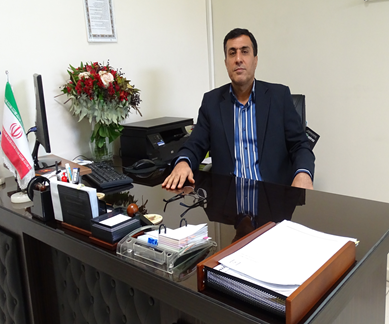 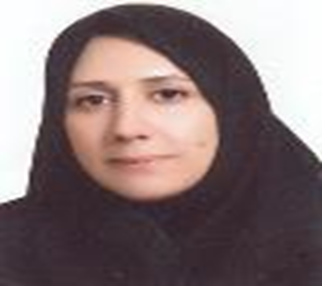 معاونت تحقیقات و فن آوری
 دکتر مژگان لطفی
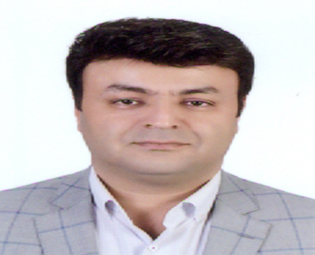 معاونت آموزشی دانشکده
 دکتر فریبرز روشنگر
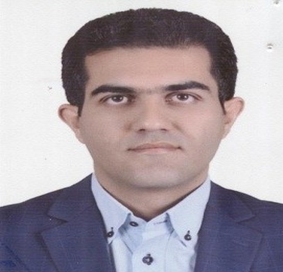 رییس اداره آموزش
دکتر وحید پاکپور
کارشناسان پژوهشی
مسئول اموردانشجویی
نسرین کوچه مشکیان
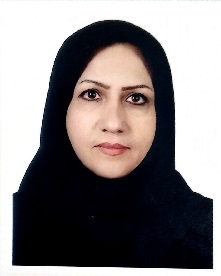 کارشناسان اداره آموزش
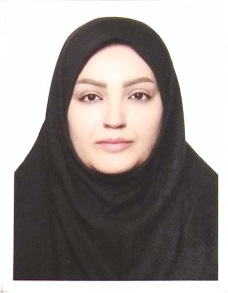 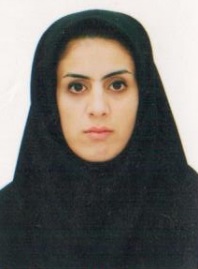 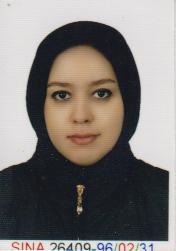 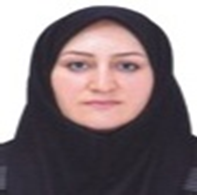 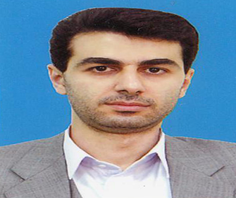 مریم عباس زاده
لیلا پاشایی
عسل اسدزاده
شهناز واحد
سعید نظری
ریاست دانشکده
جناب آقای دکتر وحید زمانزاده، دکترای پرستاری / مرتبه علمی: استاد گروه داخلی جراحی
برنامه ملاقات حضوری: یکشنبه ها (ساعت 12-10)
محل استقرار: دفتر ریاست دانشکده سالن اساتید
جناب آقای دکتر فریبرز روشنگر.کترای پرستاری / استادیار گروه داخلی جراحی
برنامه ملاقات حضوری (عمومی):یکشنبه ها؛ ساعت 12-10 و چهارشنبه ها؛ ساعت 16-14
محل استقرار: طبقه دوم ساختمان آموزش، مجاور درب ورودی دانشکده. 34790365 داخلی
معاون آموزشی
معاونت آموزشی
جناب آقای دکتر وحید پاکپور. دکترای پرستاری / رتبه دانشگاهی: استادیار گروه بهداشت جامعه. محل استقرار: طبقه دوم ساختمان آموزش
04134777379 /  داخلی 210
رییس اداره آموزش
سرکار خانم شهناز واحد
کارشناس امور دانشجویان پرستاری (مقطع کارشناسی/ورودی بهمن
کارکنان اداره آموزش
جناب آقای سعید نظری
کارشناس امور دانشجویان پرستاری (مقطع کارشناسی/ورودی مهر
دکتر مژگان لطفی
محل استقرار: ساختمان آموزش
معاونت پژوهشی
دکتر قهرمان شیرزاد
محل استقرار: ساختمان مالی، سمت چپ ورودی اصلی دانشکده...تلفن: 34797712
معاونت مالی
گروه های آموزشی پرستاری
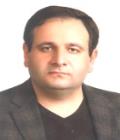 گروه پرستاری داخلی جراحی
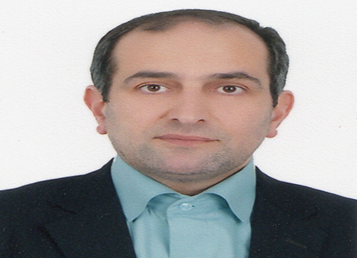 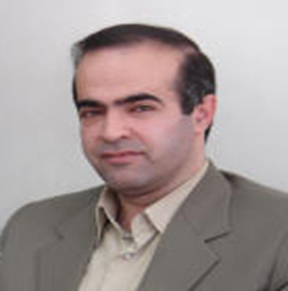 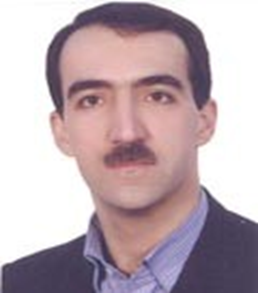 گروه پرستاری بهداشت جامعه
گروه روان پرستاری
گروه پرستاری کودکان
اساتید
دکتر لیلا ولیزاده
دکترمحمد ارشدی
دکترمهناز جبرئیلی
دکترماهنی رهکار فرشی
راحله جانانی
ژیلا حیدر پور
مدیر گروه: دکتر محمدحسن صاحبی حق
مدیر گروه: دکتر هادی حسنخانی
دکترای پرستاری/ استاد
مدیر گروه: دکتر حسین ابراهیمی
اساتید
دکترحسین ابراهیمی
دکترحسین نامدار
دکترمریم وحیدی
دکترفرناز رحمانی
مدیر گروه: دکتر محمد ارشدی
اساتید
دکتر وحید پاکپور
دکتر مینا حسین زاده
لیلا شیخ نژاد
دکتروحید زمان زاد- هادی حسنخانی- اکرم قهرمانیان- آزاد رحمانی
حسین فیض اله زاده- مژگان  لطفي- عاطفه  اله بخشيان-فريبرز روشنگر- فرانك جبارزاده- شهلا شهبازی- منصور غفوری فرد-زهرا شيخ عليپور-حمیدرضا حریریان آلهه سيد رسولي-کبری پرون- مژگان بهشید- فضا ويراني- عارفه داوودي-عباس داداش زاده- رقیه مهدوی سرشت- الناز اصغری- مصطفی قاسم پور-خورشید مبصری
اساتید گروه داخلی جراحی
واحدها و تشکلهای فعال دانشکده
انجمن اسلامی دانشجویان
نشریات دانشجویی
کانون فرهنگی ماعون
کمیته تحقیقات دانشجویی
شورای صنفی
بسیج دانشجویی
کانون ماهد
دفتر منتورینگ
محل استقرار
درب شیشه‌ای
محل استقرار راهروی اصلی، روبروی اتاق شیشه‌ای
محل استقرار
 دفتر شیشه‌ای، جنب درب ورودی
محل استقرار
 دفتر شیشه‌ای، جنب درب ورودی
محل استقرار راهروی اصلی
محل استقرار
 روبه روی نمازخانه خواهران
نشریه کاوش
نشریه نوبل
نشریه تپش
نشریه یاکاموز
نشریه آبادیس
دفتر منتورینگ
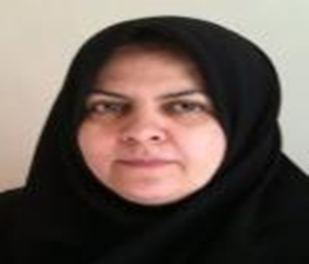 مدیر مسئول:
   آلهه سید رسولی



محل استقرار: درب شیشه‌ای دوم، مجاور در ورودی ساختمان اصلی
اینستا: @nrs.mentoring
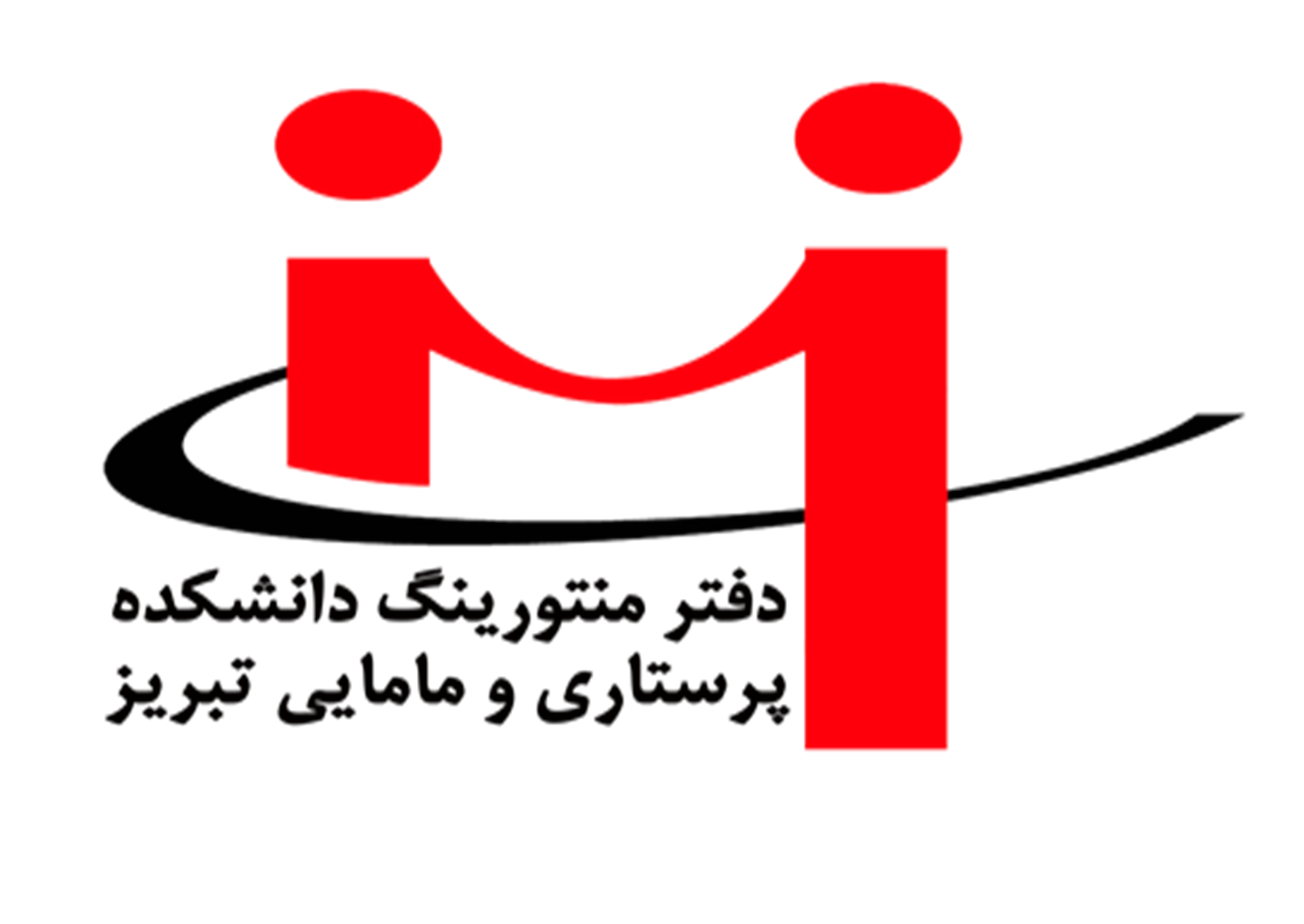 این دفتر از شهریورماه 1396 تحت نظارت معاونت آموزشی دانشگاه با تعدادی از منتورهای دانشکده فعالیت خود را در حیطه‌ی آموزشی، پژوهشی، روانی و اجتماعی شروع کرده است.
اهداف: راهنمایی و پشتیبانی دانشجویان طی دوره تحصیل، و کمک به بهبود و ارتقای وضعیت آموزشی آنان
کمیته تحقیقات دانشجویی
فعالیت های تحقیقات دانشجویی
برگزاری کارگاه­های پژوهشی برای تسهیل در روند یادگیری پژوهش علمی و تربيت پژوهشگران
ارائه مشاوره به دانشجویان جهت تسهیل  ارائه  طرح­های  پژوهشی و شرکت در کنگره‌های داخلی و خارجی
كمك به دانشجويان جهت انتشار نتايج طرح هاي تحقيقاتي در مجلات داخلي و خارجي
محل استقرار: روبروی نمازخانه خواهران
کانال تلگرام: @src_nm
کتابخانه 
5603 عنوان کتاب فارسی، 4012 عنوان کتاب انگلیسی، 220 عنوان مجله فارسي، 213 عنوان مجله انگلیسی ،737 عنوان پايان­نامه و 400 عنوان دیداری شنیداری لاتین و 79 عنوان دیداری شنیداری فارسی
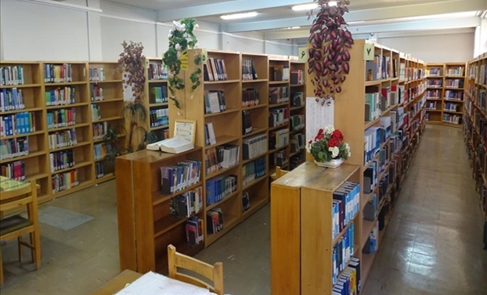 فناوری اطلاعات IT
با مدیریت مهندس اسمعیل رایگان
سه سالن کامپیوتر مجزا برای سه مقطه کارشناسی با 55 دستگاه کامپیوتر
از ساعت 7:30 تا ساعت 18
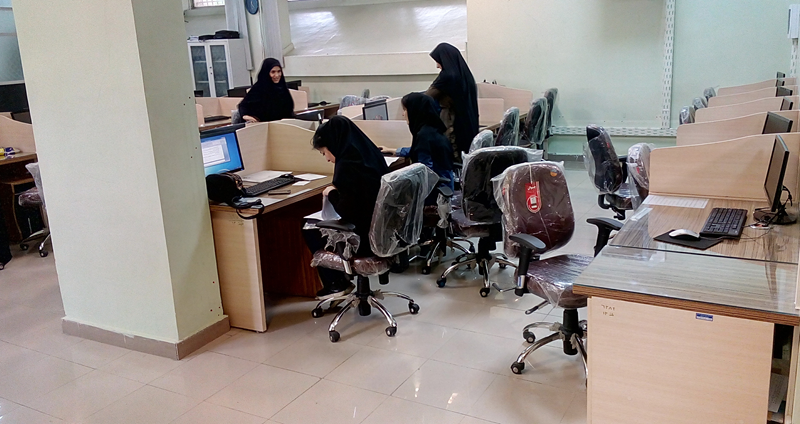 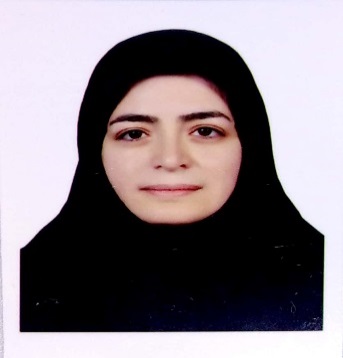 آزمایشگاه میکروب شناسی و بیوشیمی
کارشناس آزمایشگاه : خانم لیلا مهران نیا
واحدهای فعال 
دانشکده
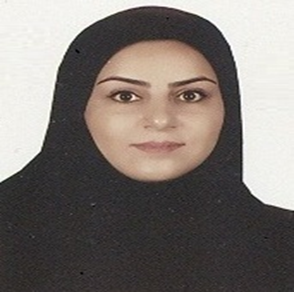 مشاوره دانشجویی:
 مشاور: مریم تقوی
تحصیلات: کارشناسی ارشد روان شناسی بالینی
شماره تلفن 041-34753908
انتشارات
آشنایی با طرح های در حال اجرای دانشکده
طرح اتندینگ
طرح اتندینگ یک طرح جدید در دانشکده به مدیریت آقای دکتر زمان زاده بوده و شامل قسمتهای مختلفی است؛ اما اصلی ترین هدف این طرح پر کردن خلاءهای بین بخش تئوری و بالینی پرستاری و تربیت افرادی ست که بتوانند بر حسب فرآیندهای پرستاری، یک مراقبت جامع را تدوین کرده و به خوبی اجرا کنند.
طرح پرسپتورشیب
طرح پرسپتورشیپ در راستای بررسی شوک دوره گذر در پرستاران طرح در دانشکده برگزار میشود.
این طرح در نظر دارد تا دانشجو این دوره را با استرس کمتر و با کمک پرستار با تجربه بخش مورد نظر، قبل از فارغ التحصیلی بگذراند تا دوران کار را با آرامش و اعتماد به نفس بیشتری شروع کرده و بعنوان یک پرستار در جامعه شناخته شود.
آشنایی با پرسنل خدمات دانشکده
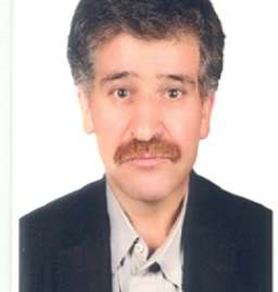 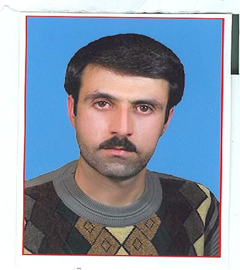 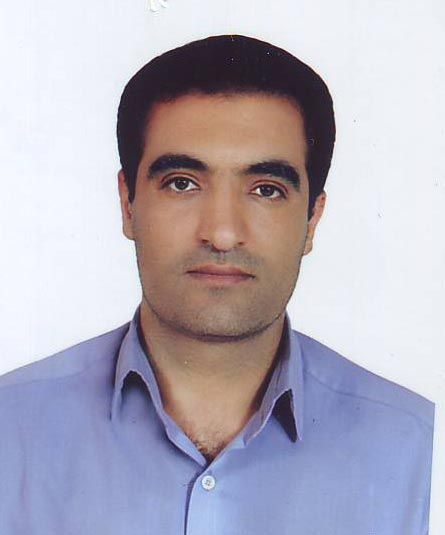 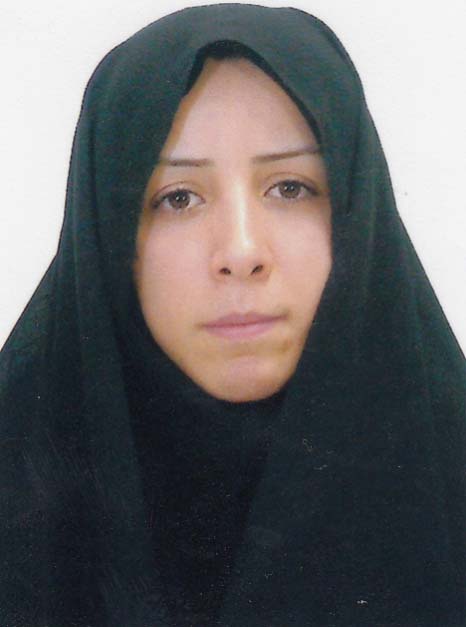 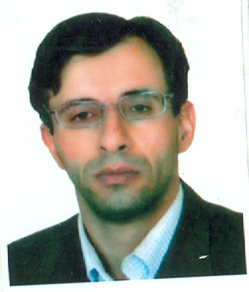 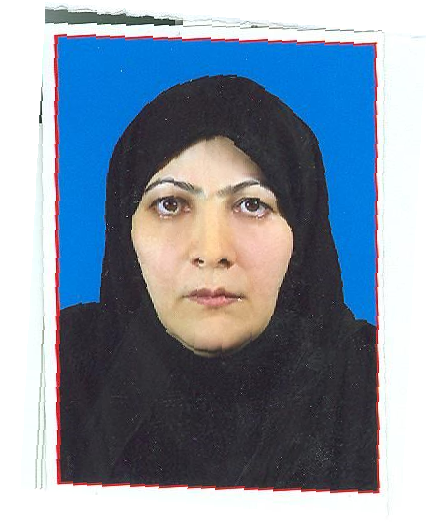 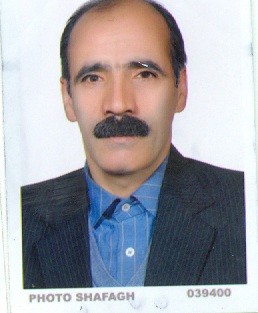 آقای
علی پاداش
خانم
 عصمت افشار
آقای
حسن قنبری
آقای
مختارصادقی
خانم 
منیژه خدایی
آقای
 رحیم زارع
آقای
غلامرضا اقبال